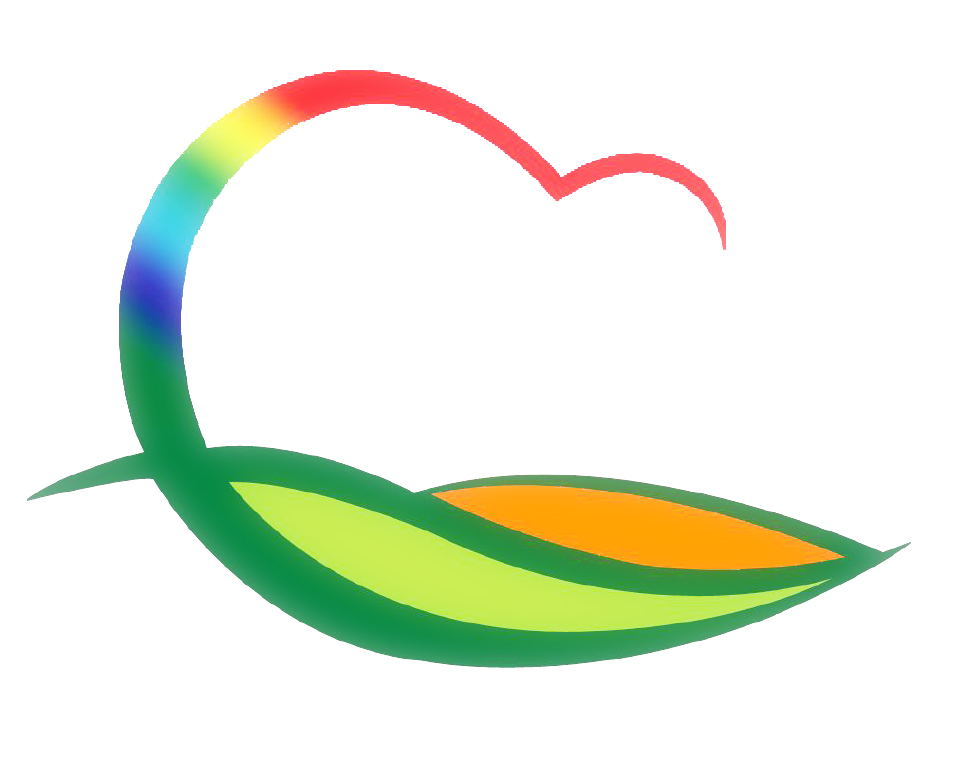 시 설 사 업 소
[Speaker Notes: 먼저, 지금의 옥천입니다.]
4-1. 노근리평화공원 주차장 조성사업 추진
6. 1.(월) ~ / 431백만원 / 주차장 조성 62면
투수블록 설치
4-2. 영동 군민운동장 시설보완사업 추진
6. 1.(월) ~ / 1,000백만원 / 탄성포장재 보수 및 관람석 의자 1식
관람석의자 시공
4-3. 노인건강 체육시설 현대화사업 추진
6. 1.(월) ~ / 900백만원 / 전천후 게이트볼 냉난방기 13개소
전기사용량 증설 및 전기 기초 배관
4-4. 봄철 농촌 일손돕기 추진
6. 3.(수)  / 시설사업소장외 10명 / 양강면 가동리 677
복숭아 적과